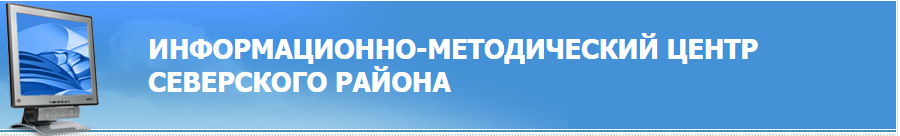 Тема проекта: «Создание условий объективности оценивания образовательных результатов обучающихся как одна из составляющих успешности выпускников школ»
Сроки реализации проекта
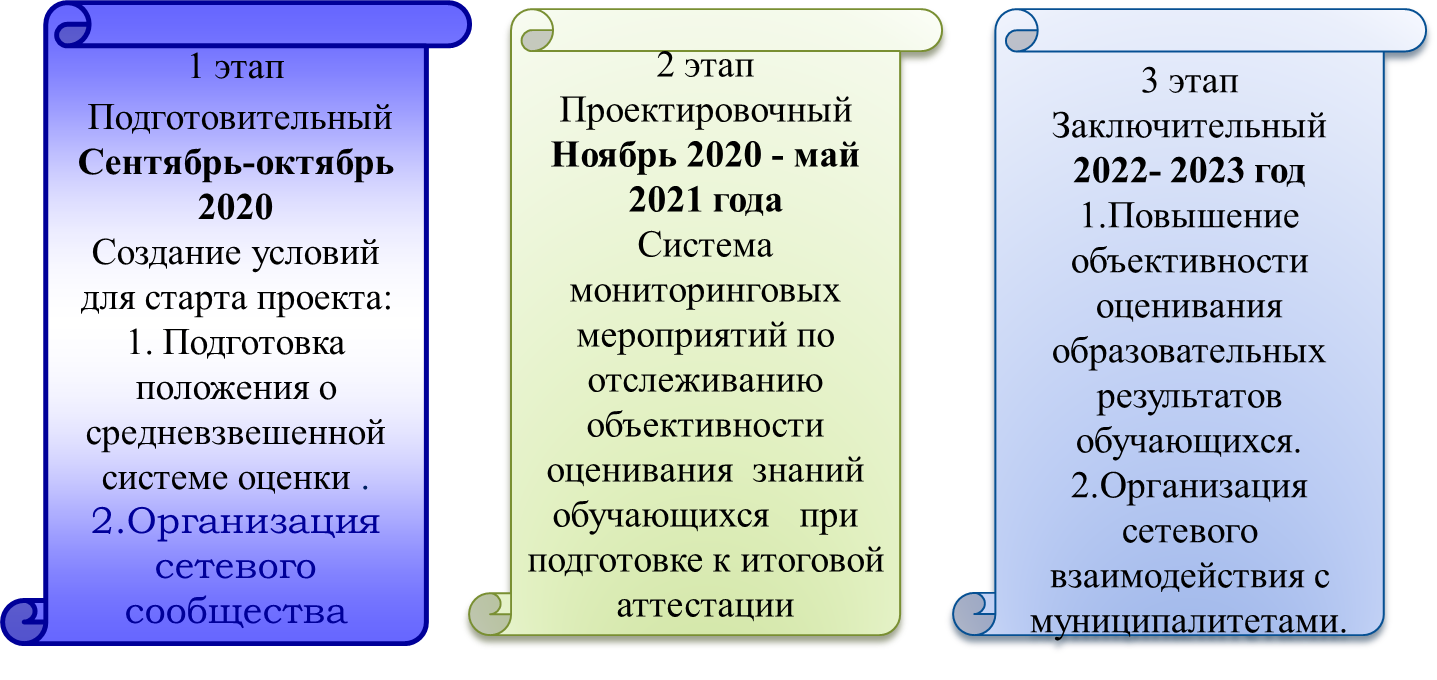 Задачи проекта
Повысить качество знаний обучающихся за счет объективности оценивания образовательных результатов.
Организовать методическое сопровождение, направленное на ликвидацию причин необъективности выставления итоговых отметок в образовательных организациях муниципалитета.
Повысить эффективность работы администрации школ по обеспечению внутренней системы оценки качества образования, формированию единых подходов к текущему оцениванию и промежуточной аттестации.
Разработать и реализовать муниципальный план мероприятий (дорожную карту) комплексного внедрения объективности оценочных процедур.
РУССКИЙ ЯЗЫК, 9класс
МАТЕМАТИКА, 9 класс
РУССКИЙ ЯЗЫК, 11класс
МАТЕМАТИКА, 11 класс
Результаты «порога успешности»учащихся в 2021 году
Итоги ЕГЭ
Причины снижения качества знаний учащихся
Средневзвешенная система оценивания предъявляет более жесткие требования к процессу обучения и качеству подготовки обучающихся
При введении средневзвешенного оценивания возрастает роль внутренних и внешних оценочных процедур, не все обучающиеся готовы к этому, причиной чего является недостаточная информационно-разъяснительная работа с родителями и обучающимися
Увеличение количества детей с ОВЗ
Недостаточно  отработана система индивидуализации и дифференциации обучения
Низкий уровень педагогической грамотности родителей
Система работы со слабоуспевающими учащимися
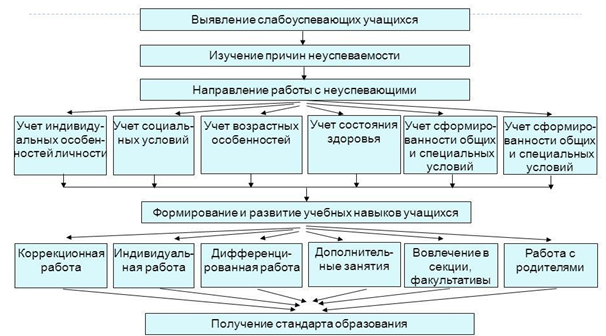 Результаты отчетного периода
Положение о средневзвешенной оценке в образовательных организациях муниципального образования Северский район
Положение о сетевом взаимодействии организаций системы образования Северского района
Рекомендации по ликвидации причин необъективности выставления итоговых отметок в образовательных организациях муниципалитета
Рекомендации по внедрению критериев выставления полугодовых отметок с учетом результатов контрольных, практических, лабораторных работ, ВПР и КДР и иных проверочных работ
Методические рекомендации по объективному оцениванию образовательных результатов обучающихся
Публикации на сайте материалов по теме проекта
Создана методическая сеть, включающая в себя образовательные организации Северского района, а так же ТМС Динского района и КНМЦ г. Краснодара
СПАСИБО ЗА ВНИМАНИЕ!